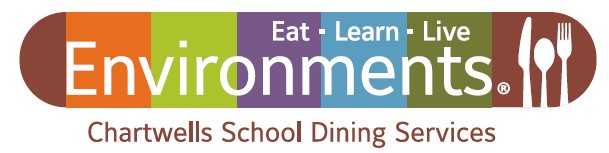 LIS CD Lunch Menu       Jan21-Jan25
成都乐盟学校午餐菜单
Nutritional  Facts                        Energy (Kcal)          Protein (g)           Carbohydrate (g)        Fat (g)        Salt(mg)
营养分析:                                             852                         33                              108                          32               2511
Nutritional Recommendation:  Energy (Kcal)          Protein (g)          Carbohydrate (g)         Fat (g)        Salt(mg)
营养摄入建议	                                900                         35                              113                          34               2400
1
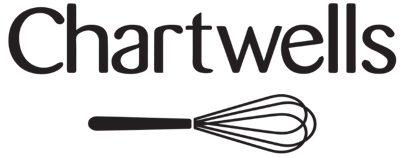 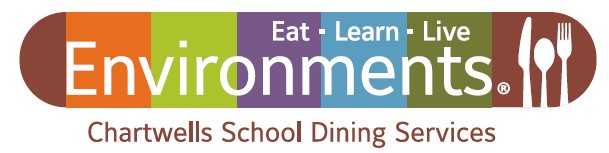 PK-JK Classes Lunch Menu       Jan21-Jan25
成都乐盟学校午餐菜单
Nutritional  Facts                        Energy (Kcal)          Protein (g)           Carbohydrate (g)        Fat (g)        Salt(mg)
营养分析:                                             430                         21                             73                              20               1241
Nutritional Recommendation:  Energy (Kcal)          Protein (g)          Carbohydrate (g)         Fat (g)        Salt(mg)
营养摄入建议	                                440                         20                              68                          21              1200
2
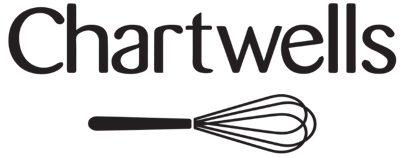